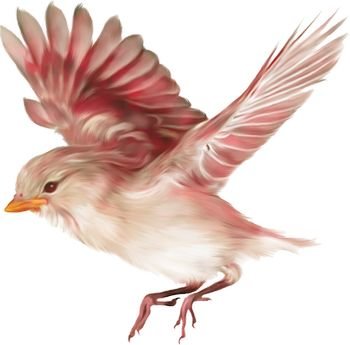 МКОУ «Краснинская школа-интернат»
Презентация 
к нестандартному уроку ИЗО и математики 
«Урок-путешествие к мудрой сове» 
для обучающихся 5 класса 
с интеллектуальными нарушениями
Составители:
Черепанова Елена Николаевна, 
учитель математики,
Сизикова Валентина Васильевна, 
учитель ИЗО
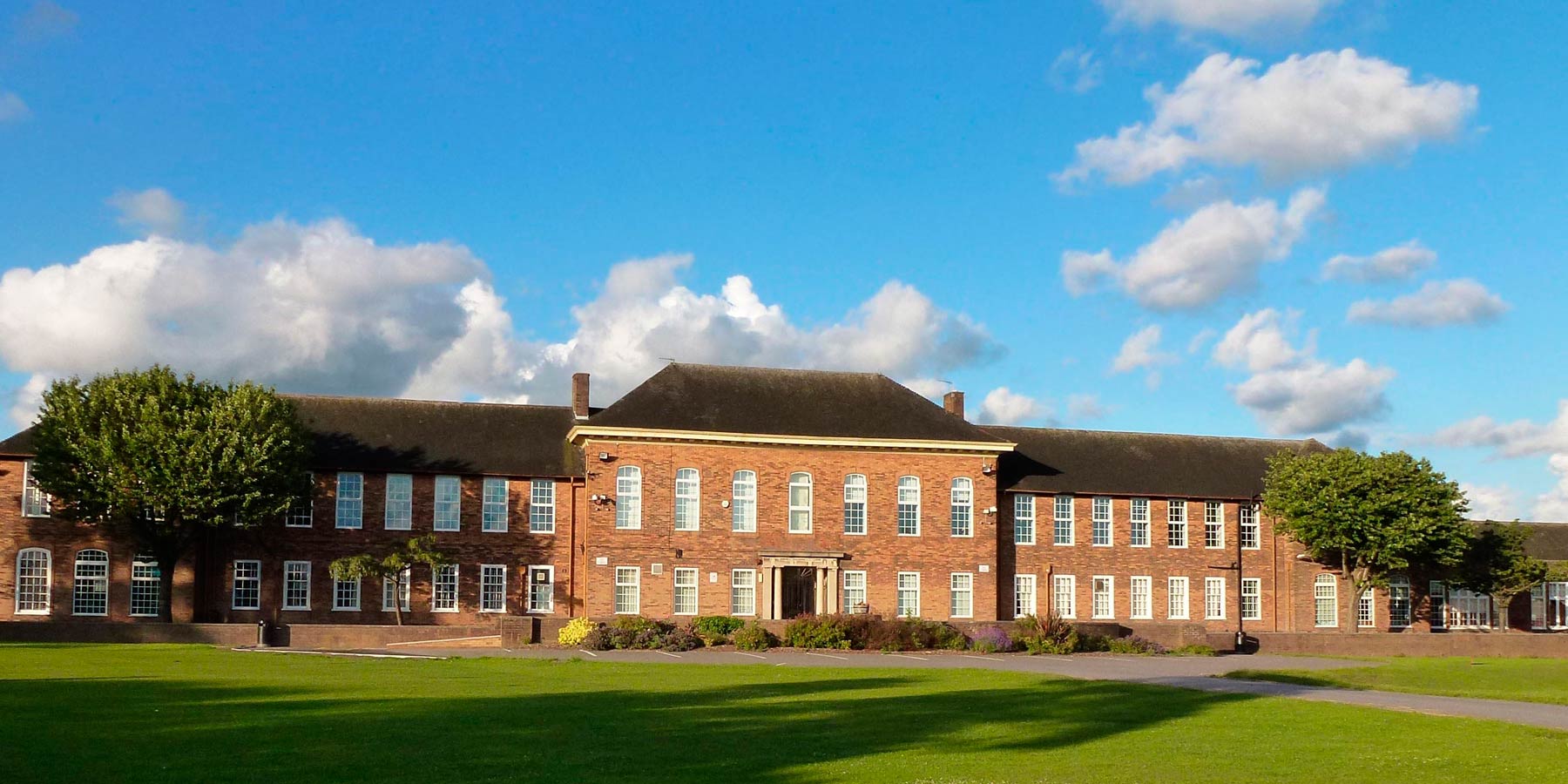 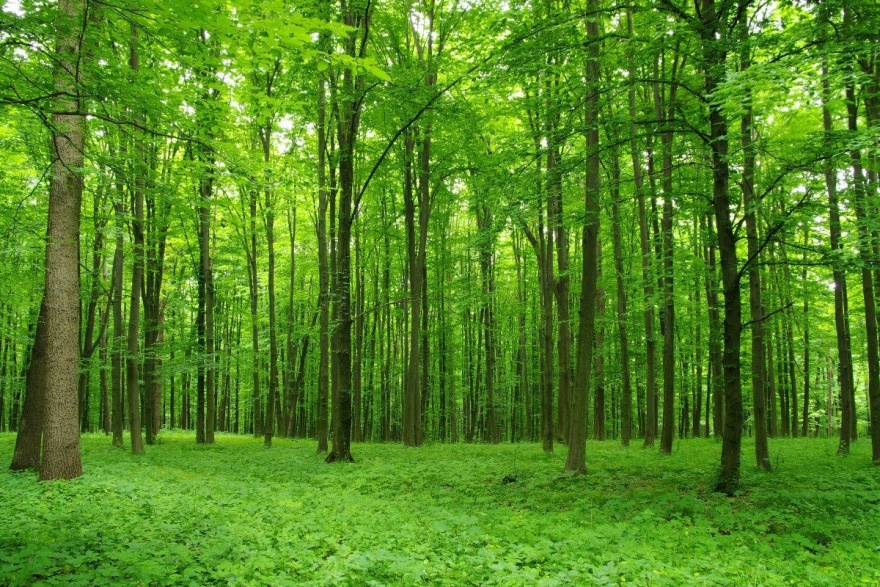 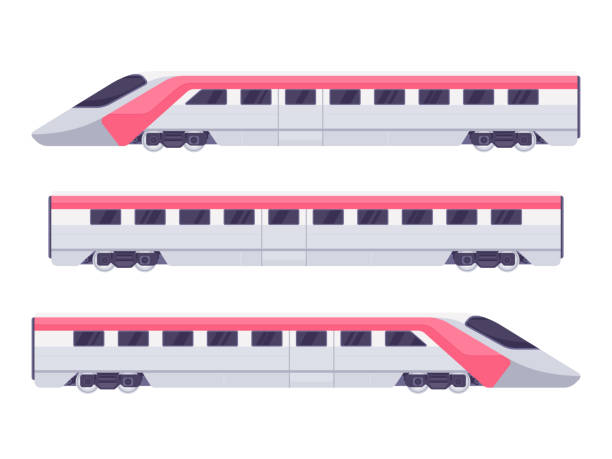 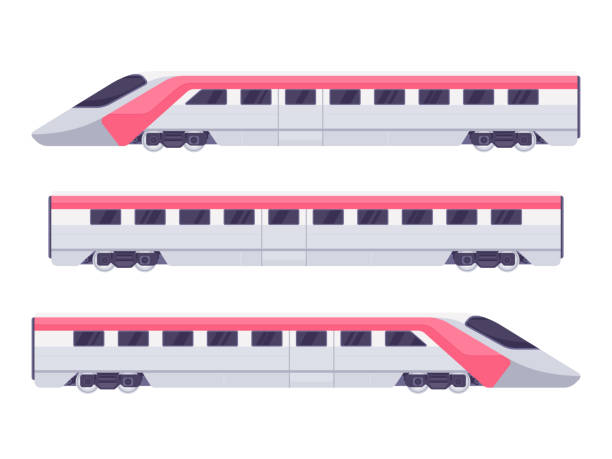 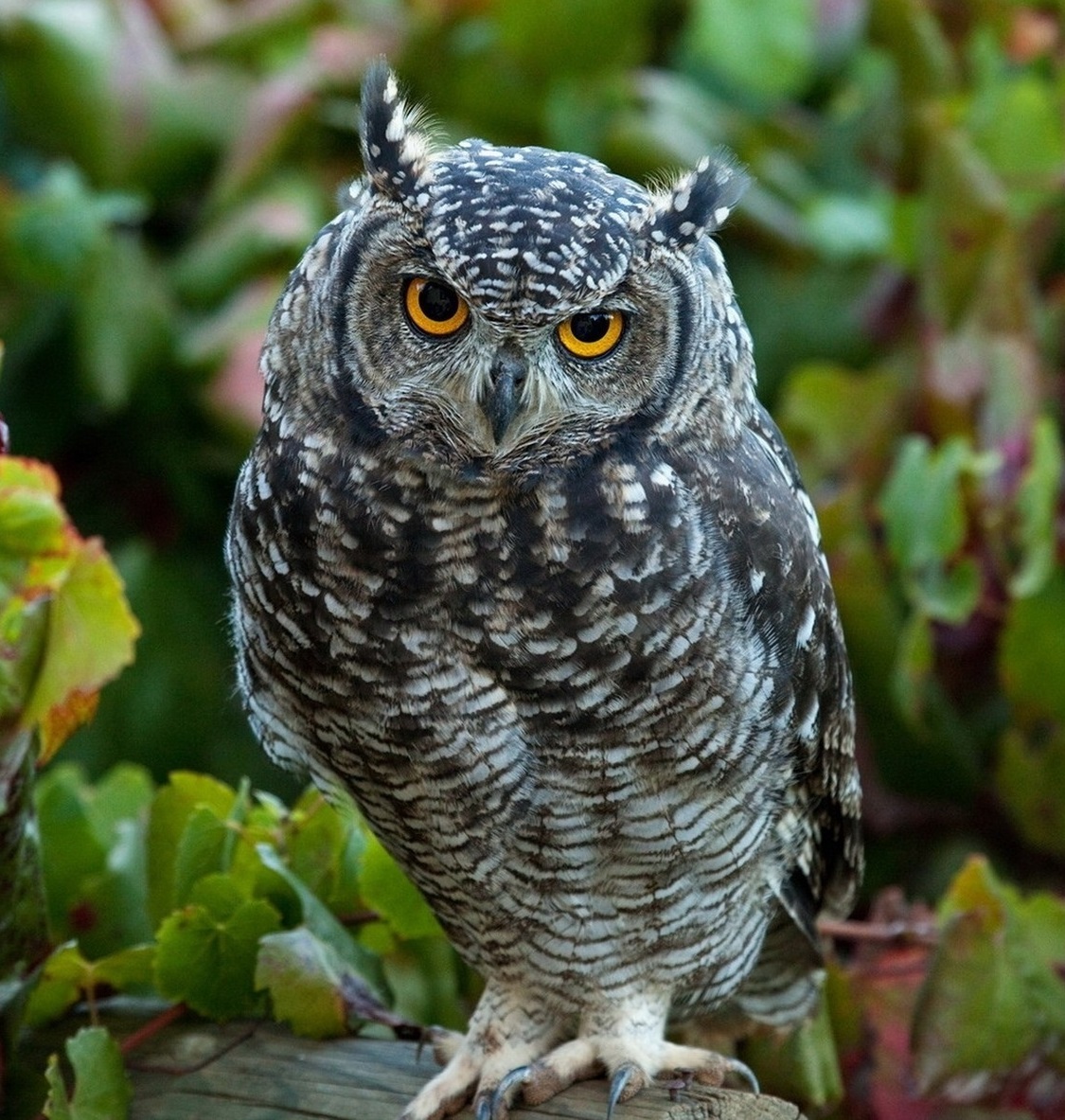 24 + 8
?
12 – 4
?
Выбери правильный ответ:
35 + 7
?
31 – 5
?
33
9
44
28
33
38
32
8
43
27
32
37
24 + 6
?
43 – 5
?
31
6
42
26
31
36
30
7
41
24
30
35
Выбери правильный ответ:
6
300
26
220
70
40
10
5
290
24
219
60
30
4
4
280
16
215
50
20
3
3
270
14
210
40
10
2
+178
+177
+176
+175
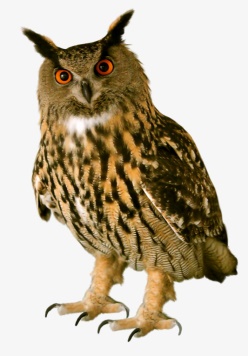 ×90
×80
×70
×60
?
4
?
14
?
50
?
3
×60
–26
+266
–256
+206
–170
–20
:10
+177
?
270
?
220
?
30
30
180
АНИМАЛИСТ
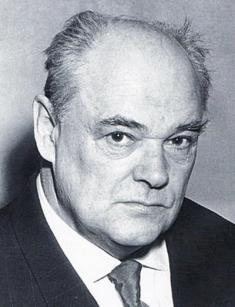 Чарушин
Евгений Иванович – 
один из самых известных художников - анималистов
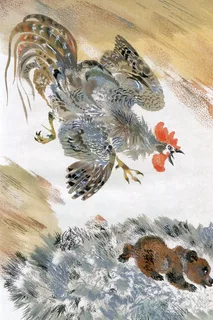 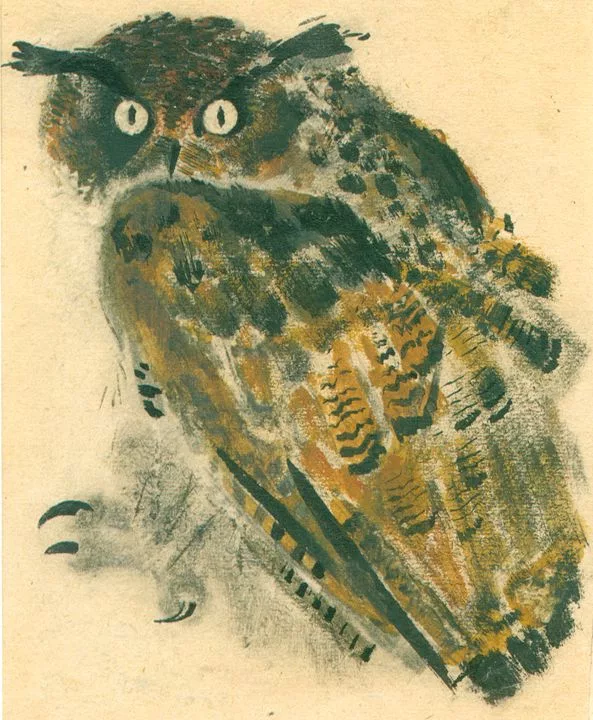 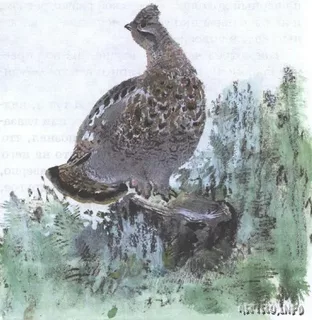 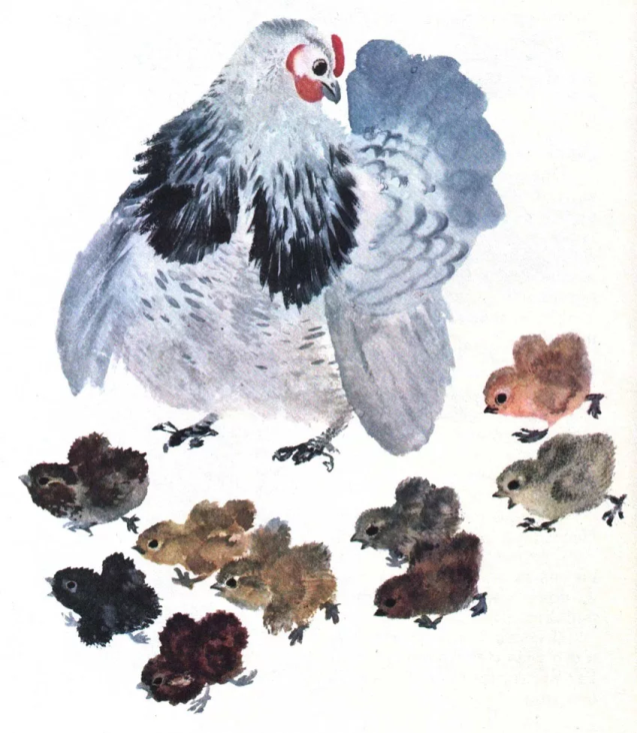 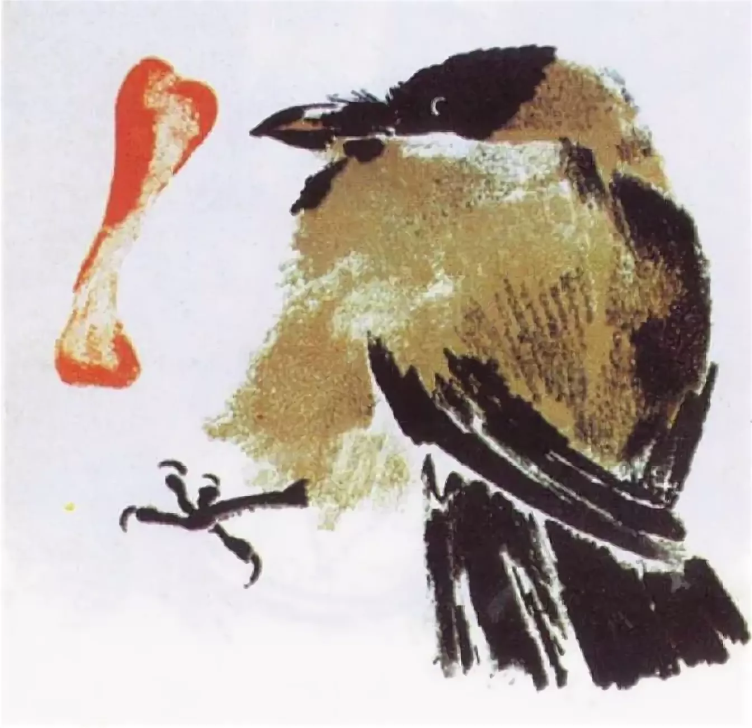 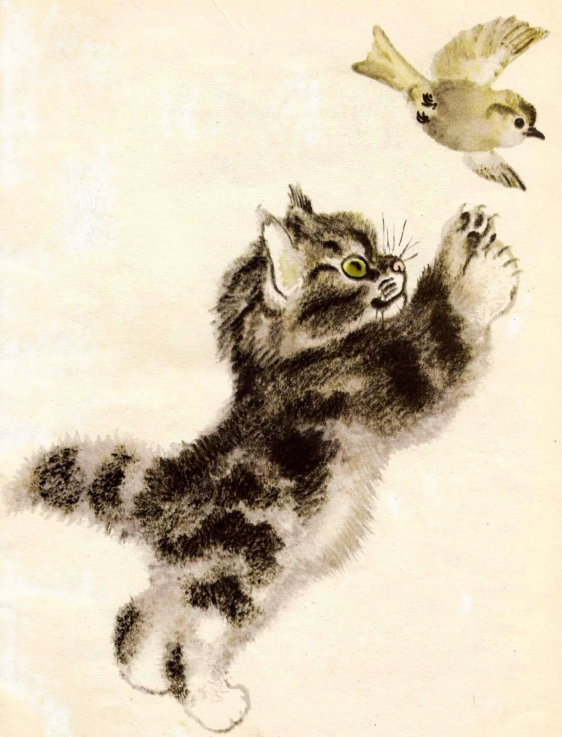 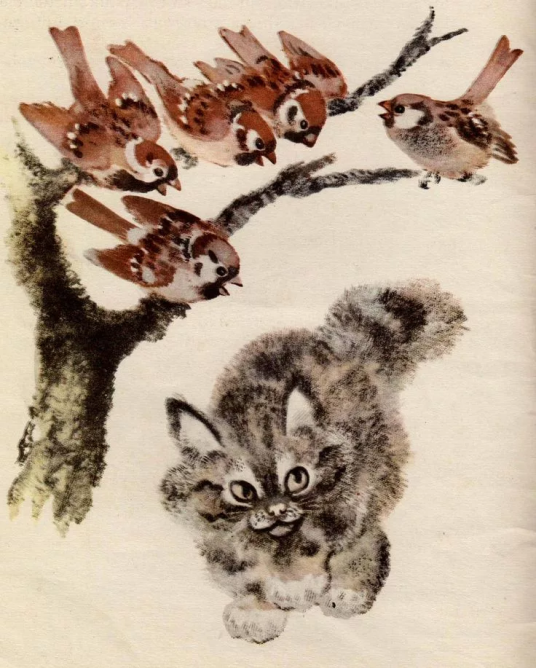 Никита Евгеньевич Чарушин  продолжает дело отца, рисует  иллюстрации к детским книгам
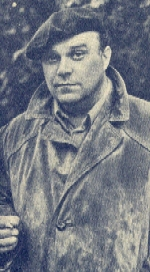 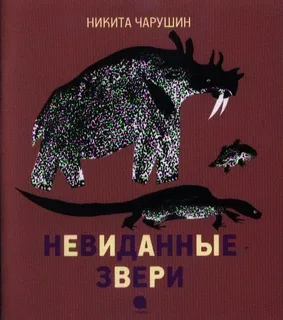 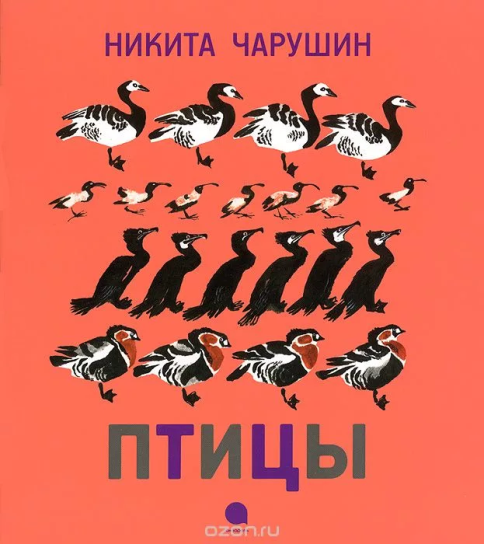 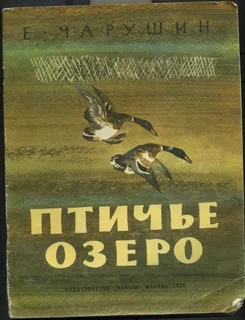 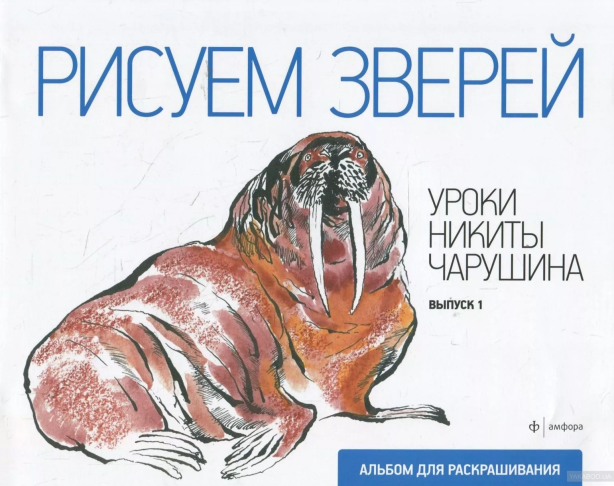 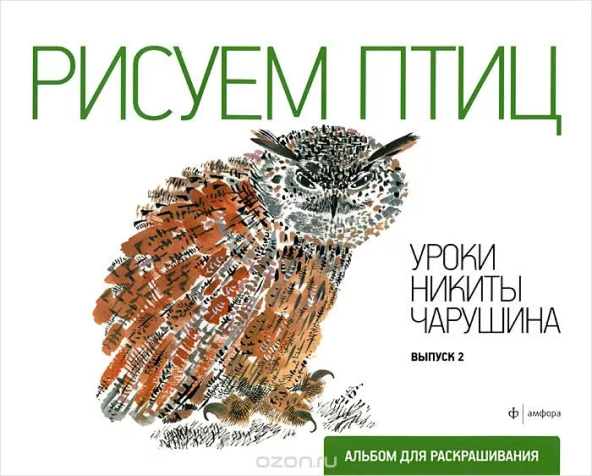 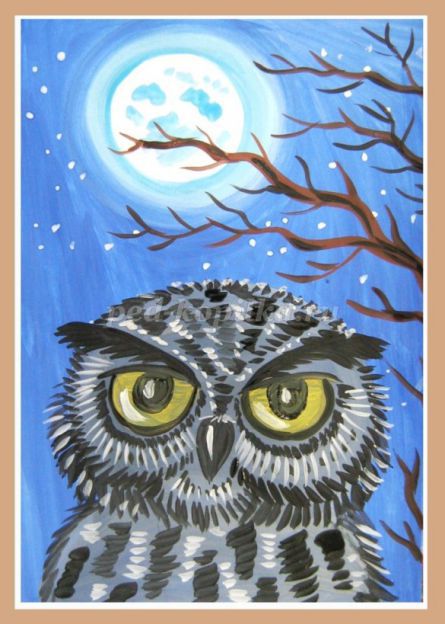 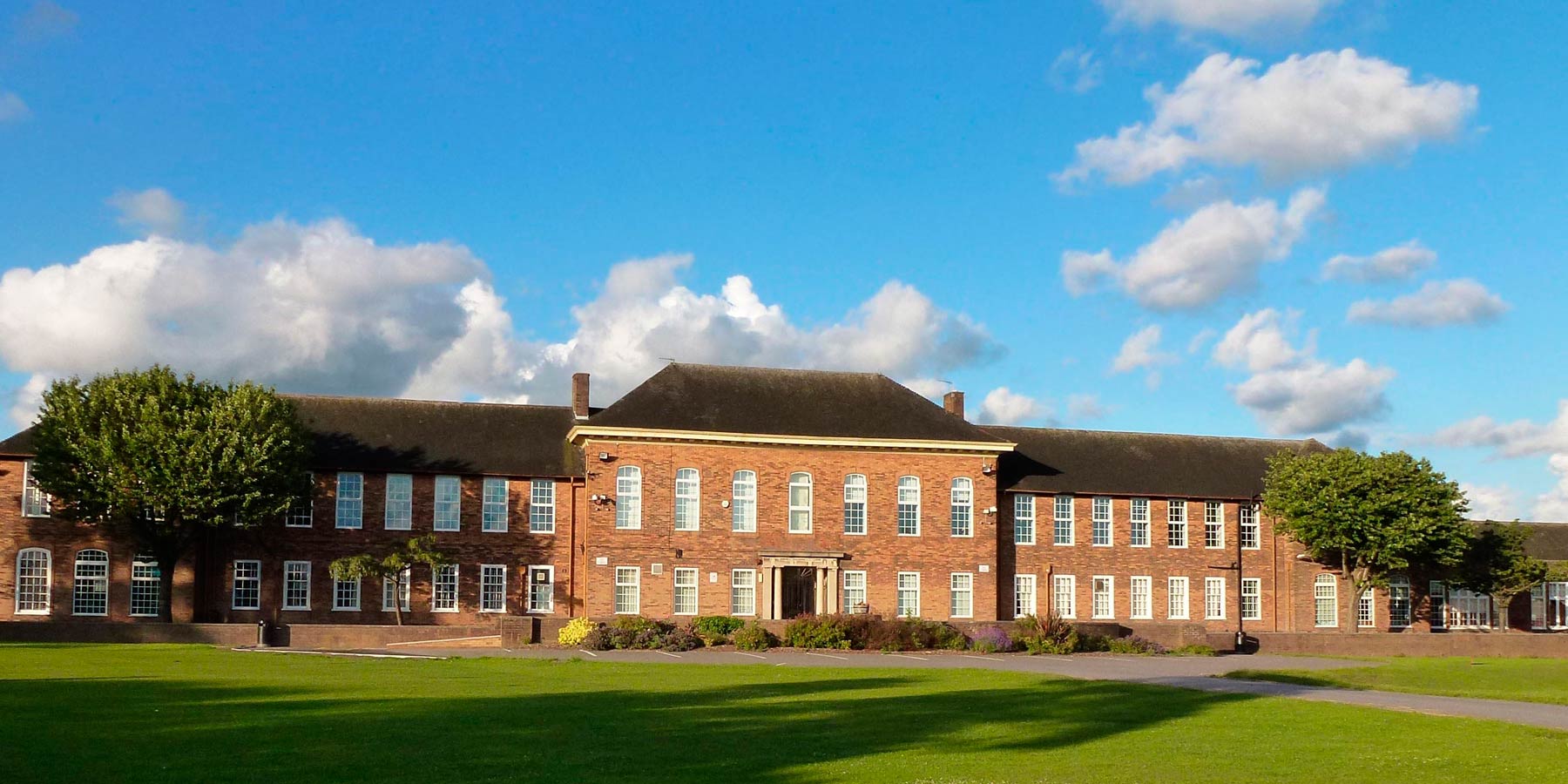 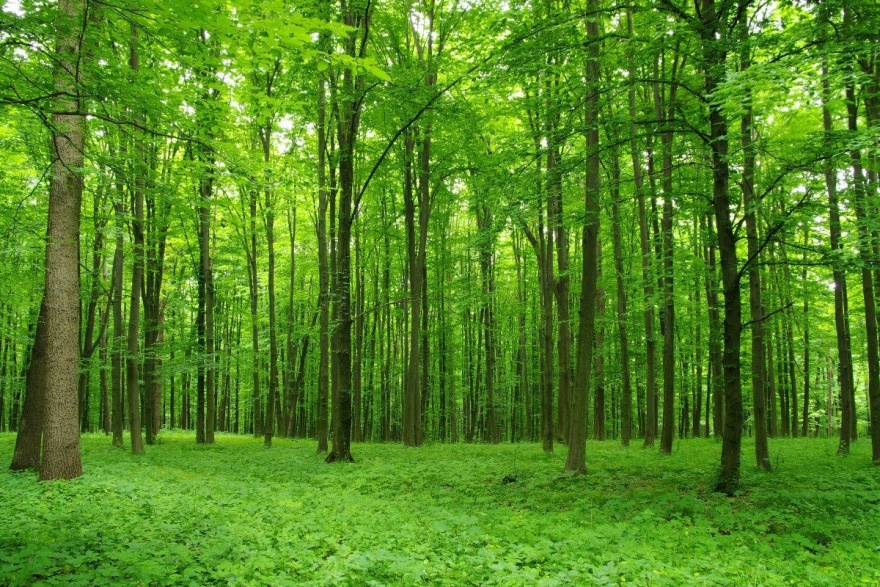 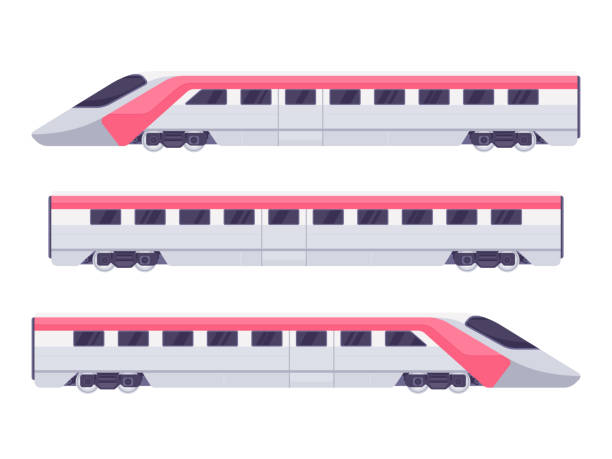 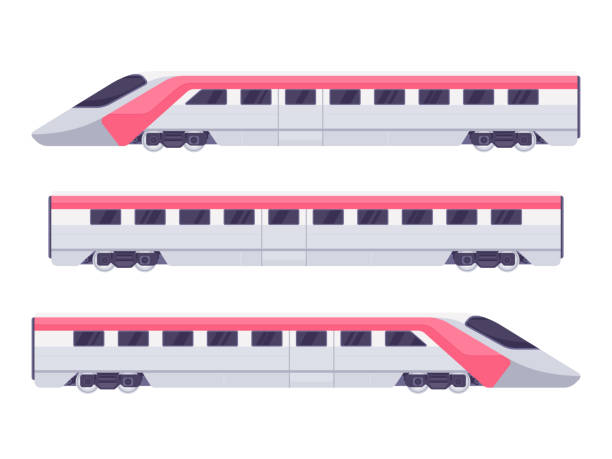 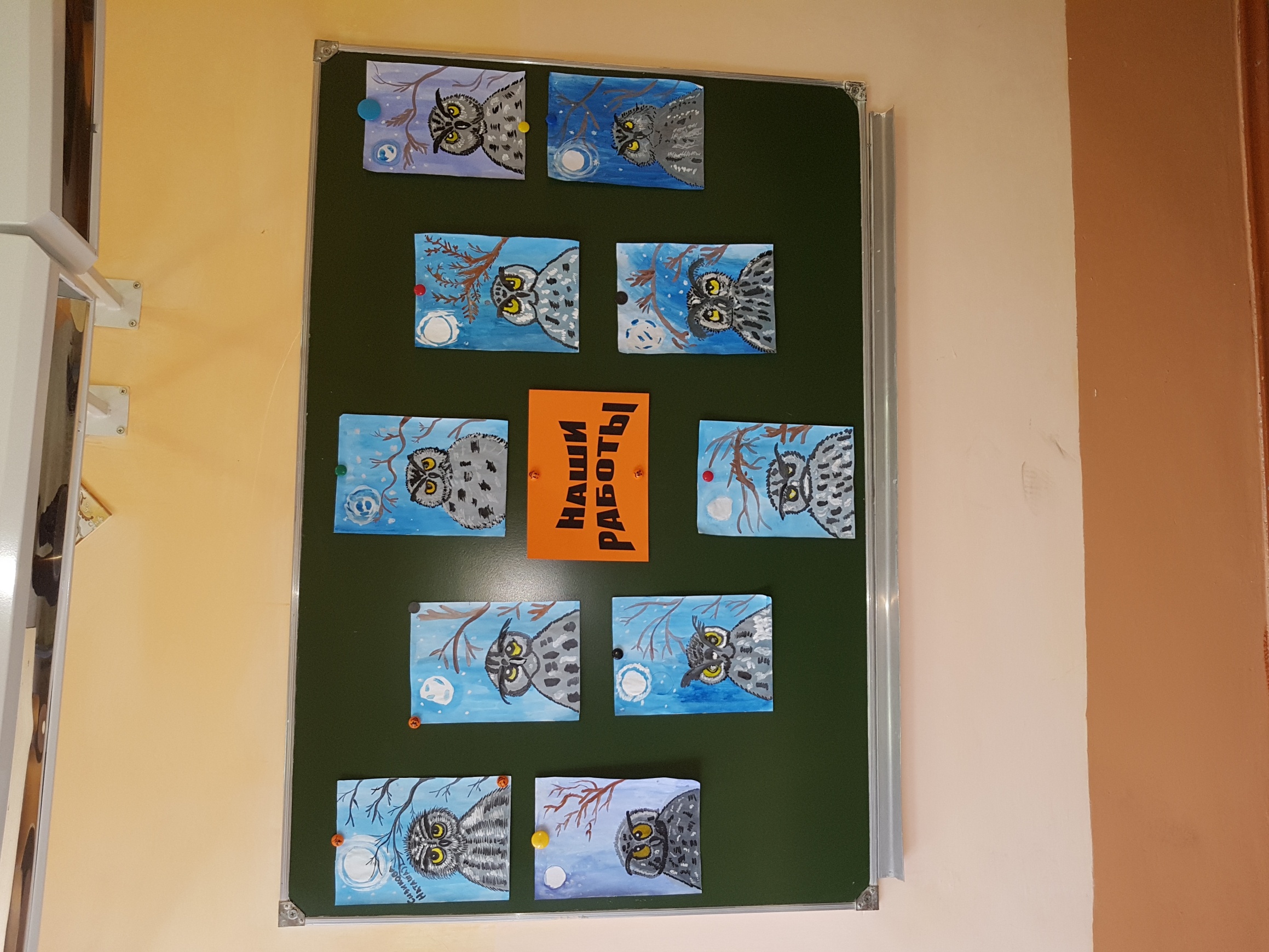 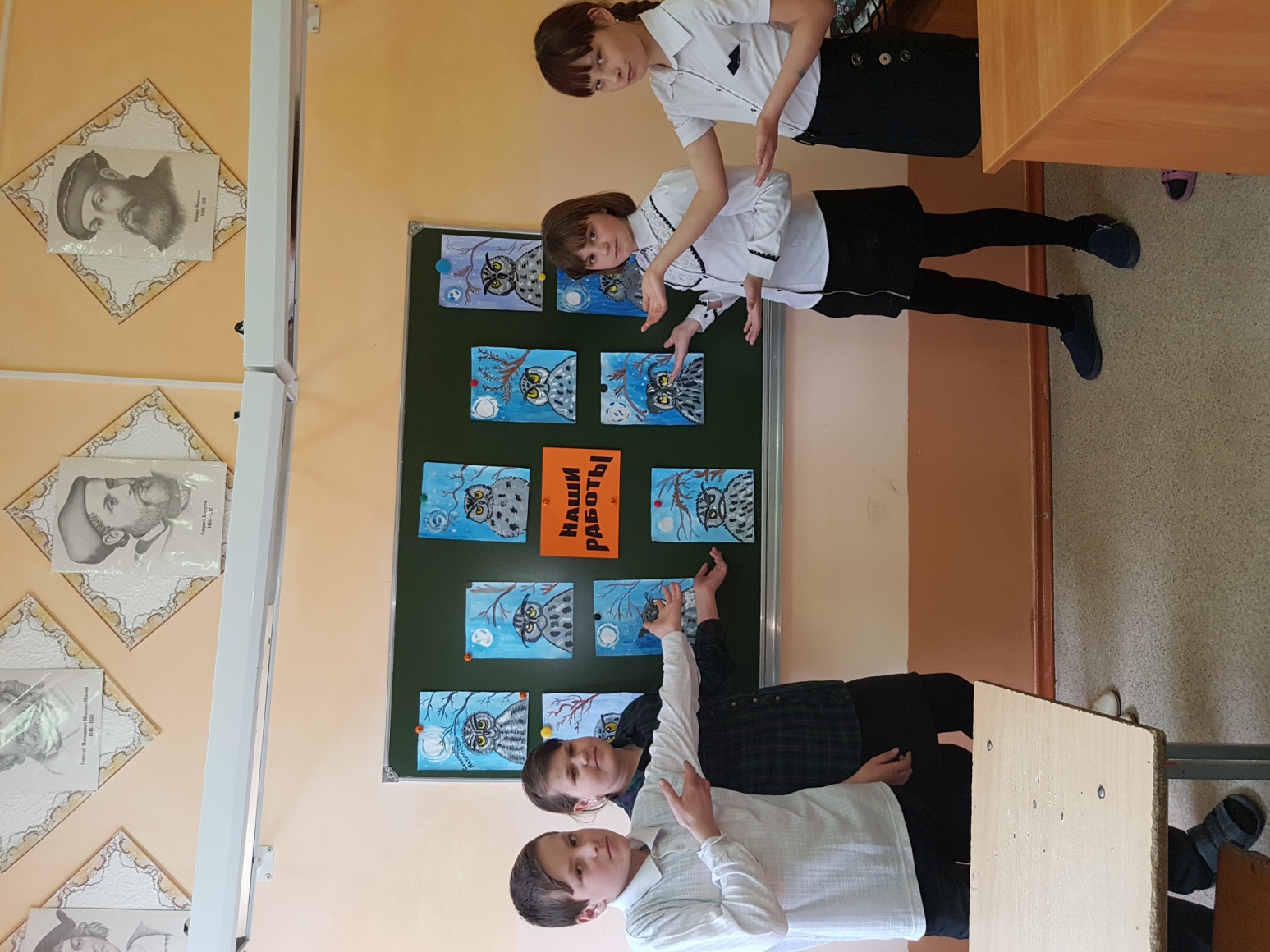